AN INTERESTING CAUSE FOR CHRONIC LIVER DISEASE

DEPARTMENT OF
MEDICAL GASTRO
ENTEROLOGY
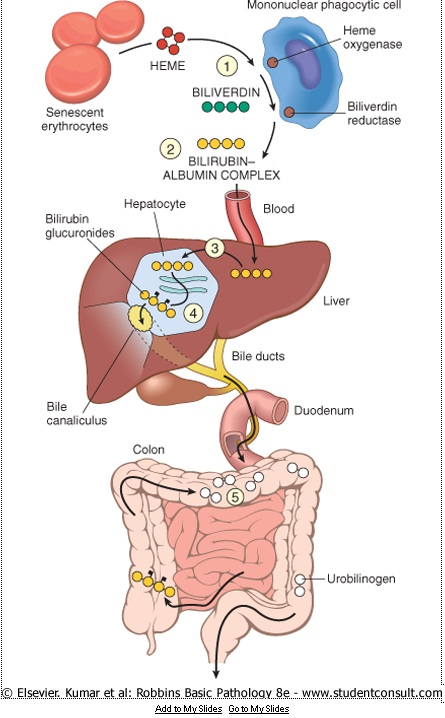 CASE    SUMMARY

37 YEAR OLD FEMALE  presented with initial complaints of jaundice and pruritis for past 2 months

She was initially on native therapy (eye drops were given)


As the symptoms persisted she visited a nearby consultant

On examination she was found to be icteric, pale with bilateral pedal edema

Per abdomen findings distended gross splenomegaly
Mild hepatomegaly
Free fluid +
No distended veins
Bowel sounds heard
Other systems normal
She was taken routine investigations

It showed
Random blood sugar, urea, creatinine
                                                                                            normal limits
TC,DC,PCV and BT, CT 

Hb 6.8 g/dl

Platelet count 10,000 cells/mm3

ESR  78 (1 hour)   105 (2 hours)

MCV       78.5 fl 
MCH       24.7 pg
MCHC     31.4%

RDW       19.0%
MPV         12.0 fl
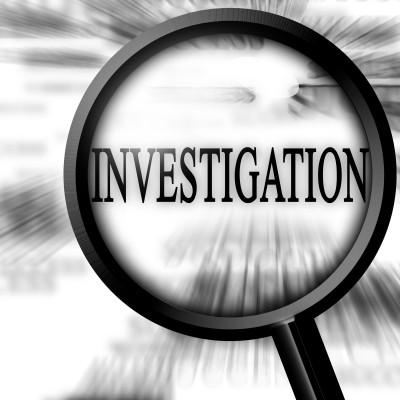 Liver function tests showed total bilirubin elevated  (9.3)

Direct (6.3)  indirect (3.0) 

SGOT       343 IU/L
SGPT       125  IU/L

Alkaline phosphatase   416 IU/L

Total protein -  6.2 g/dl  albumin  2.9 g/dl, globulin 3.3 g/dl

A:G  ratio – 0.87

PT     14 seconds
aPTT   39 seconds
INR    1.2 

Urine bile salt and pigment  Positive
VIRAL MARKERS

HIV I & II     NEGATIVE
HBsAg         NEGATIVE
Anti HCV    NEGATIVE


USG ABDOMEN AND PELVIS SHOWED

Mild hepatomegaly, 
Gross splenomegaly with dilated portal (1.2cm), splenic and superior mesentric vein
Few GE junction collaterals
Minimal ascites
Focal fatty infiltration in liver
The  patient  was referred here for further management

Vitals were stable

We proceded on with investigations

SERUM CERULOPLASMIN 36 mg/dl

ANA (IFA)  POSITIVE (CYTOPLASMIC)

ANTISMOOTH MUSCLE ANTIBODIES  NEGATIVE

ANTI MITOCHONDRIAL ANTIBODIES      STRONGLY POSITIVE

LIVER KIDNEY MICROSOME ANTIBODIES  NEGATIVE
MRI ABDOMEN AND PELVIS

Liver normal in size. The IHBR not dilated. 
Periportal hyperintense areas are noted
Mild diffuse increased signals seen in the liver parenchyma
Dilated portal vein measures 16 mm in calibre
Gall bladder – contracted

Spleen enlarged and measures 16 cm
Prominent splenic vein (10mm)

Pancreas is normal
Both kidneys are normal
Other visualized abdominal organs appears normal
LIVER BIOPSY

DESCRIPTIVE MORPHOLOGY 
Liver biopsy shows protal tracts which are expanded due to moderate to marked neutrophilic infiltrate and reactive bile ductular proliferation. There is no definite granuloma
The hepatocytes show scattered intracanalicular cholestasis and intracytoplasmic cholestasis with feathery degeneration and rosetting noted in the centrizonal region.
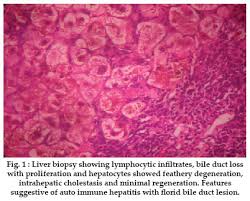 UPPER GI ENDOSCOPY



Oesphagus : grade I and II varices seen

Stomach : all parts including fundus normal

Duodenum first and second part normal

Impression : grade 1 and 2 oesophageal varices seen.
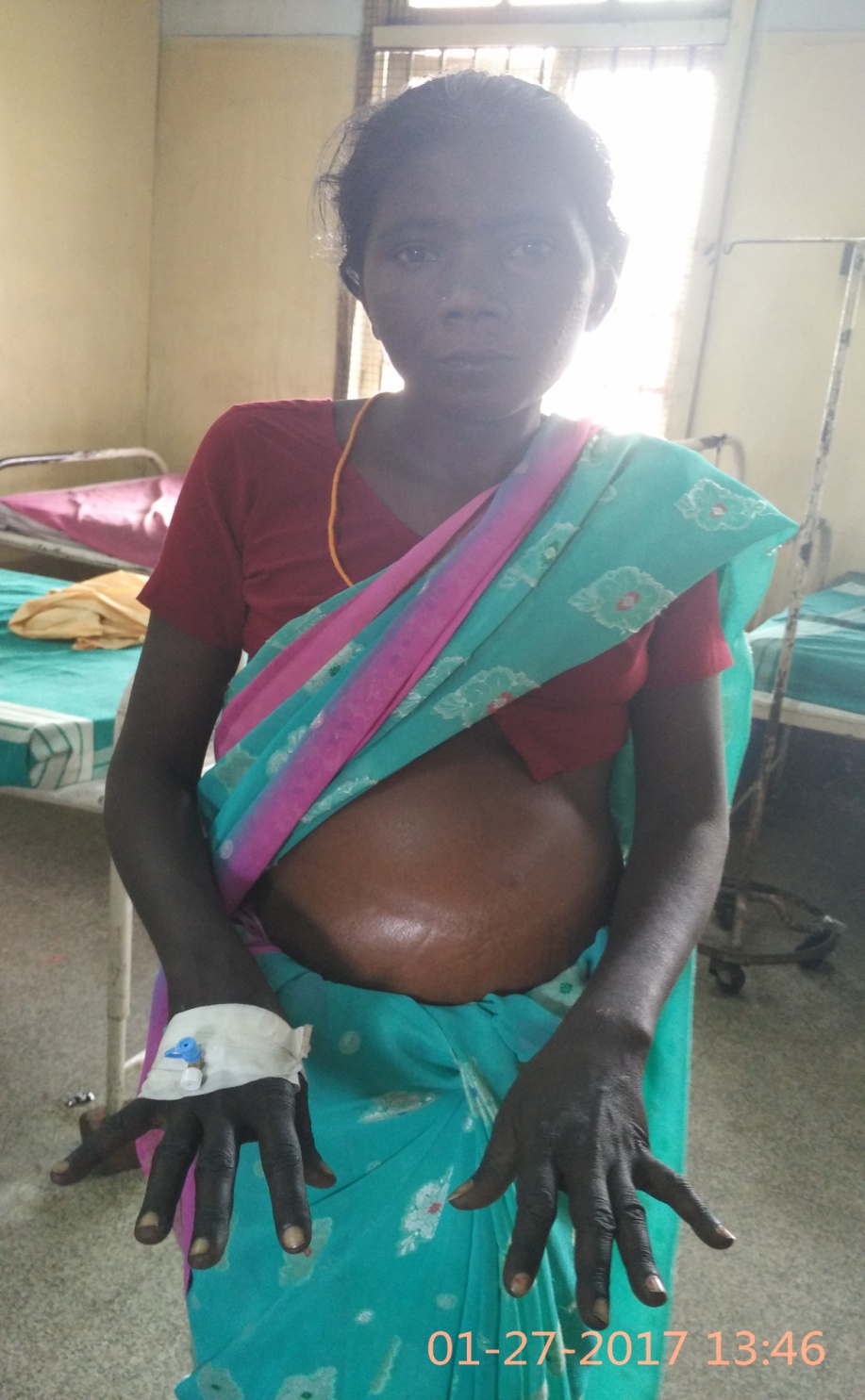 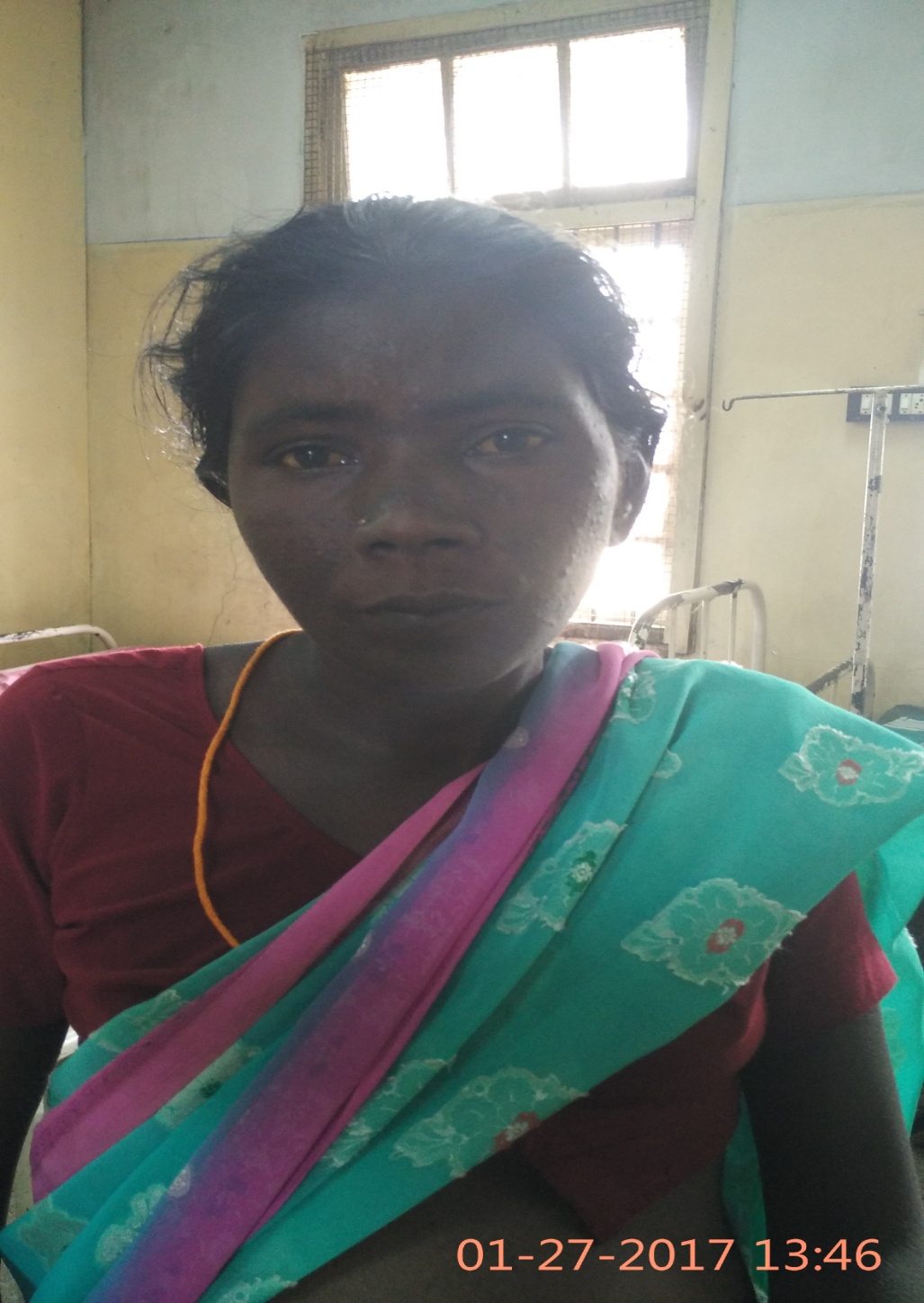 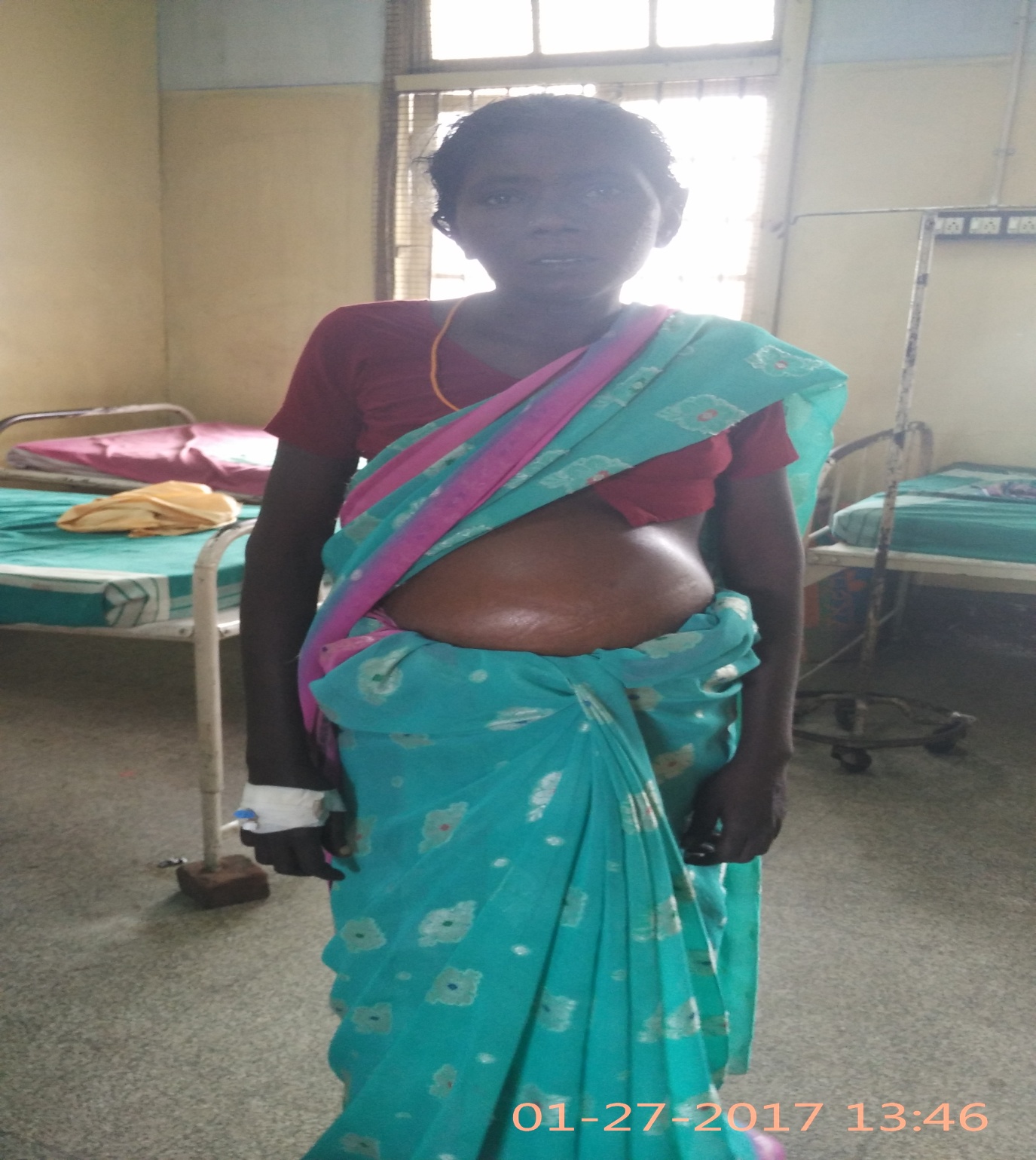 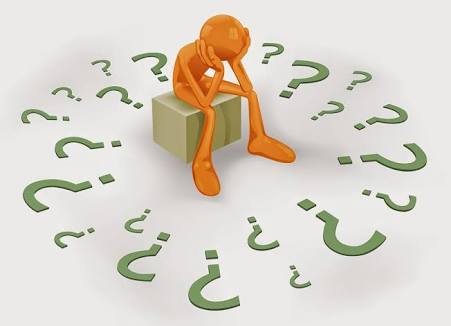 DIAGNOSIS






PRIMARY BILIARY CIRRHOSIS 

DECOMPENSATED LIVER DISEASE
TREATMENT



T. Frusemide 40mg OD
T. Spironolactone 25mg 2 OD
Syp. Lactulose 15ml TDS
T. ISDN 5mg TDS
T. Propranalol 40mg ½ BD
T. Ranitidine 150mg BD
T. Calcium OD
VITD3 sachet
T. Cpm HS
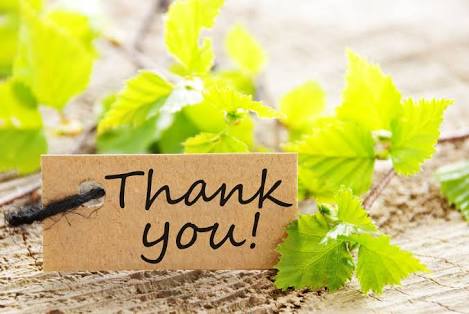